ENGLISH LANGUAGE TEACHING AT AN ARCHITECTURAL UNIVERSITY
Fozilova Makhina Adashevna
Since English has become widely recognized as the lingua Franca, i.e. as the language of international communication, separate directions and methods have been defined for both teaching and learning English. One of such areas as “English for specific Purposes” (ESP) is considered in this article as part of its teaching in universities that prepare specialists in the field of architecture and construction.
2
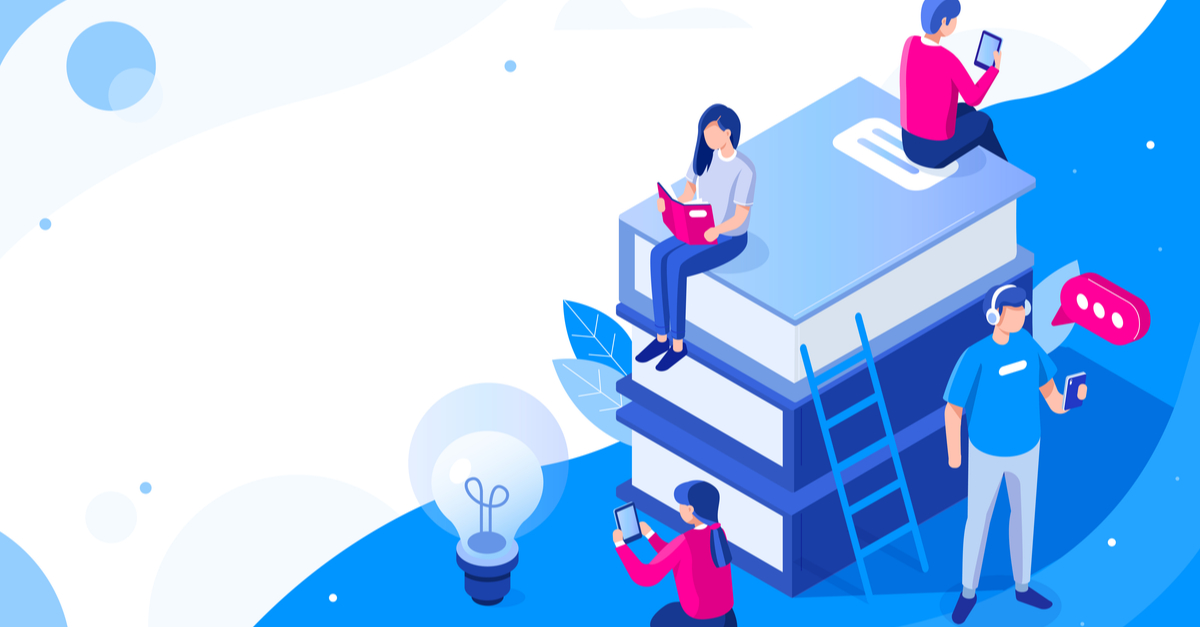 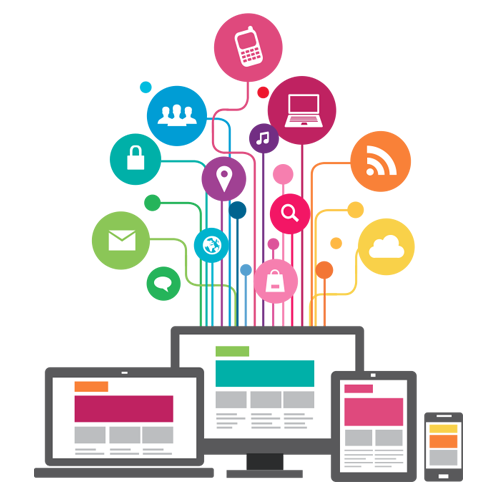 During the period of accelerated development of society, wide transformations and changes in the field of economics, science, politics, urban planning and many others, the knowledge of a foreign language began to play a significant role for a specialist in any field of work in his successful cooperation and direct interaction with the world community. English language skills has become really important for students of architectural universities, since the number of world integrations taking place in the field of architecture and construction is significantly increasing every year.
3
Teaching English to students of architectural universities is very different from teaching English as a foreign language for students of language universities. English is necessary for architects for various reasons, the language teacher is faced with the task of identifying these reasons and considering the benefits of knowledge of English for specialists in the field of architecture, the main of which may be the following:
4
Based on the above objectives of studying a second language by students of architectural and construction universities, when teaching them English, it is worth concentrating more on developing their free speech skills in English
5
This requires, first of all, the availability and accessibility of professional literature, textbooks and manuals, separate terminological dictionaries intended for students of non-linguistic universities to study English, such as for students majoring in architecture and urban planning.
6
It is important for an English teacher who teaches students of non-linguistic universities to consider whether they know the basics of communication using lexical and grammatical categories and speech models corresponding to the initial stage, so that future architects are taught a second language in order to form and develop the skills of effective and professional communication in English. For this, first of all, it is necessary to take into account the needs in the professional sphere, for example, in the field of architecture and urban planning.
7
The material prepared for students of architectural and construction specialty should contain information about the history of world architecture, artistic styles and directions, as well as about the work of outstanding architects in English, which will simultaneously help to increase the motivation of students to study a foreign language.
8
English for specific purposes
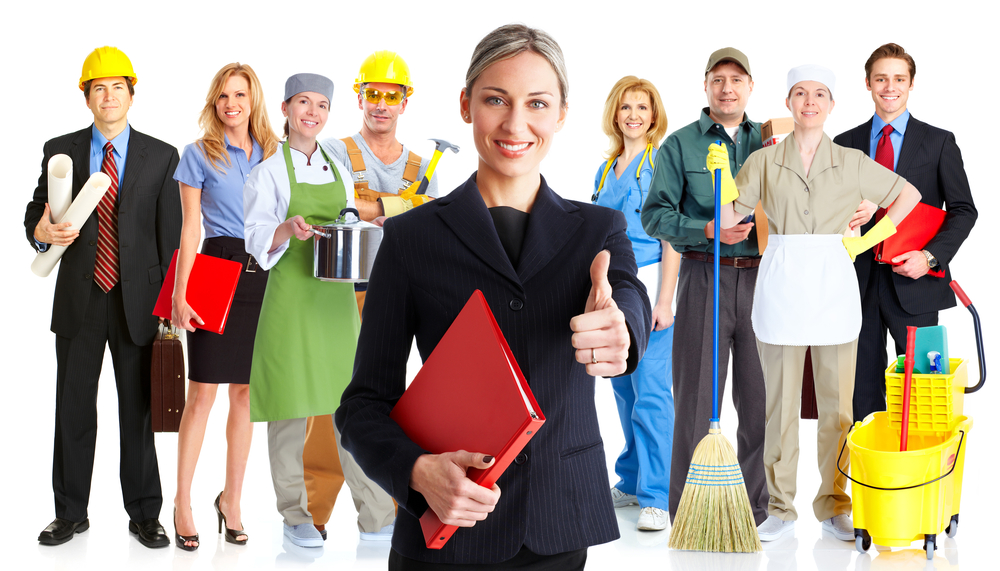 9
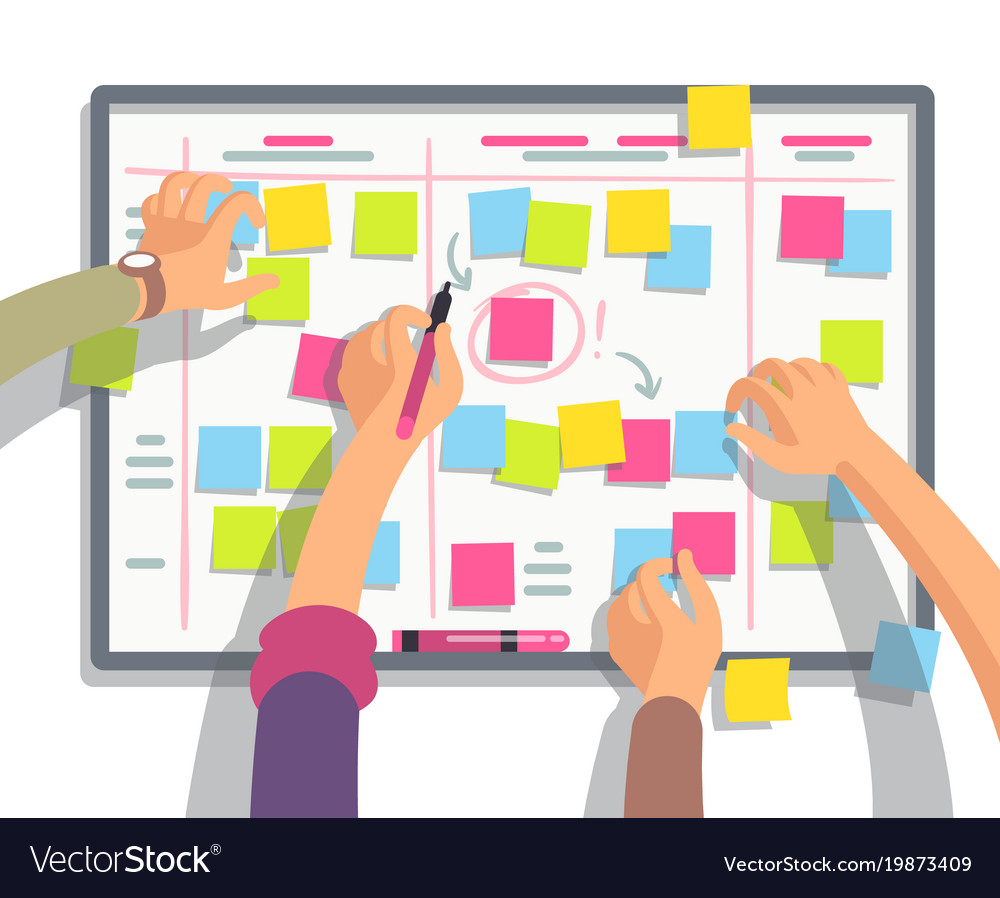 It is necessary to pay attention to the presence of a particular structure of tasks and exercises, for example, the tests that check the level of knowledge of the context or basic meaning of the texts, lexico-grammatical tasks, activating skills use of correct grammar structures, exercises on the communicative approach and tasks for the active dictionary to learn common terminology and vocabulary. For example, one of the types of tasks for studying word formation in English can be represented as follows:
10
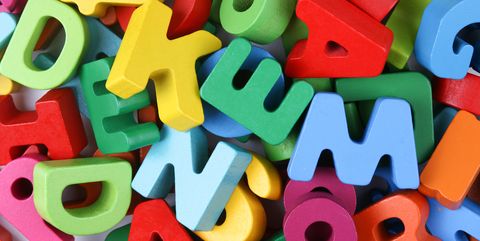 Make new forms of the following words using the suffixes given below:
-al, -er, -ess, -ment, -eur, -al, -ty, -able, -ice, -ion/tion, -ent, -ing, -ed
Architecture, build, god, refine, monument, grand, parallel, portray, process, festive, honour, differ, resident, serve, construct, absorb, reduce, environment, establish, embellish, cultivate, divide, refresh, registrate, civilize, structure, antique, empire, restore, preserve, alternate, excavate, separate.
11
Performing such tasks, students of architectural construction specialties can not only learn various forms of formation of new words in the English language, but also enrich their vocabulary with a number of previously unknown words, since the task presents, for the most part, words related to the specialty - architectural construction and architectural engineering.
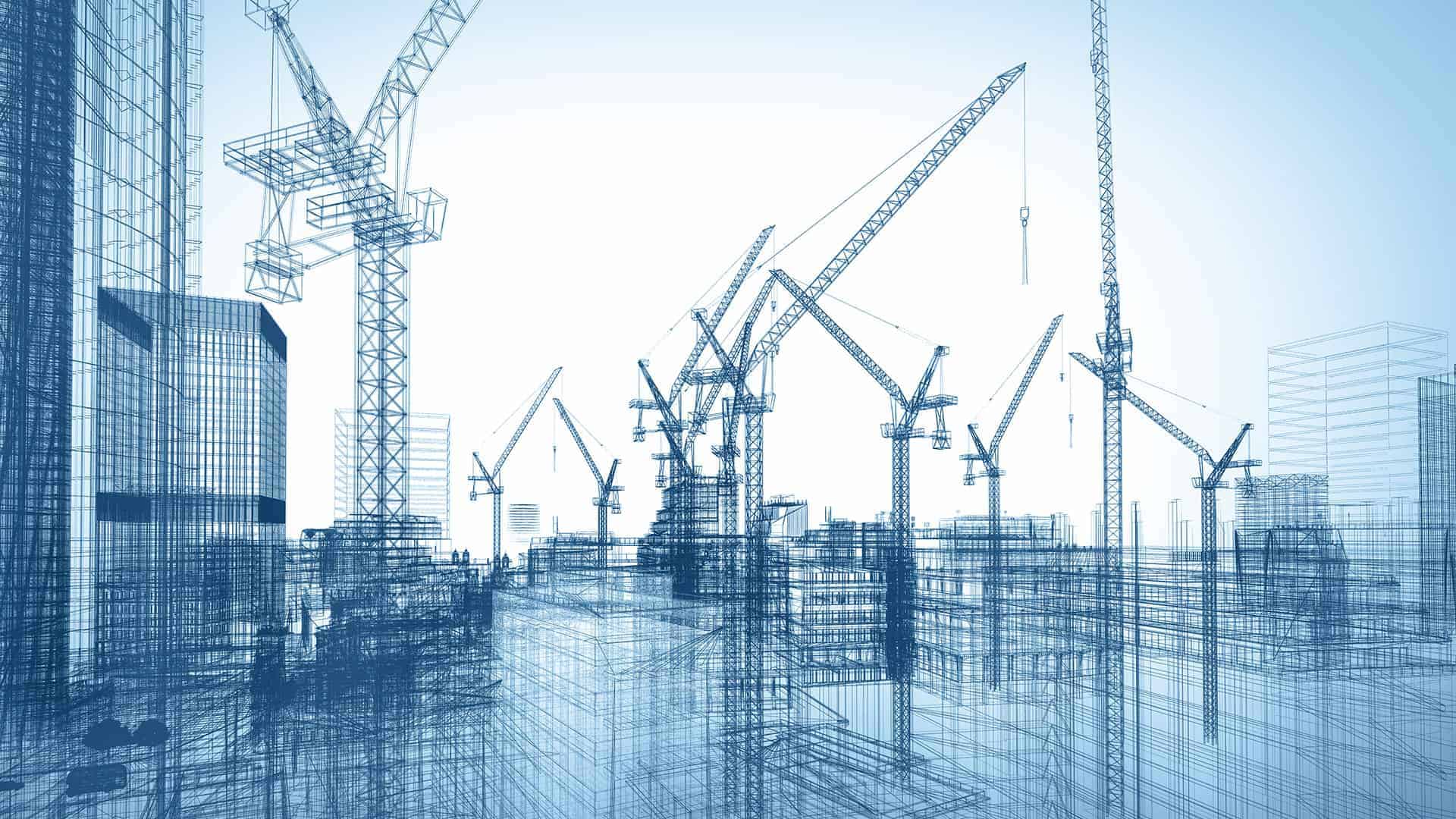 Discuss with your partner the following topics:
Architecture and the architect;
Architectural planning;
Architecture and design;
Constructions of the modern world;
Ancient Greek architecture and Roman architecture;
Materials and techniques;
Orders of architecture;
Renaissance and the architect;
Principles of architectural design;
Medieval architecture;
Restoration of historic buildings;
Town planning.
12
Study the definitions of the following words:
Batter (Walls): No, not cake batter, sadly. In architecture, batter means an inward inclination or slope of a wall or structure. Some architects choose this design to provide structural strength while others choose it for decorative purposes.
Blocking (Construction): Evidently, the term is derived from “blocks,” and means the use of short pieces or off-cuts of lumber in wooden-framed construction. Construction workers use the blocking technique for filling, spacing, joining, or reinforcing structures.
13
Name the given shapes (above) in English, then give some examples of architectural buildings that have similar shapes in their construction.
After a given exercise for working with visual drawings of geometric shapes, the teacher can ask students questions that strengthen their knowledge obtained from the previous task, for example:
- What does the facade of a building look like? (the teacher sets a specific building)
- What figure resembles the structure of the upper part of most of the eastern minarets?
- How is the upper part of mosques constructed in Islamic architecture?
14
Obviously, teaching English in an architectural university implies the use by the teacher of relatively different methods and approaches in order to form and develop their professional communication skills in English. With the development of the field of architecture and urban planning, it becomes clear that the modern requirements of the world labor market make architects possess not only professional knowledge to be sufficiently competitive, but also communication skills in English - the international language of communication.
15
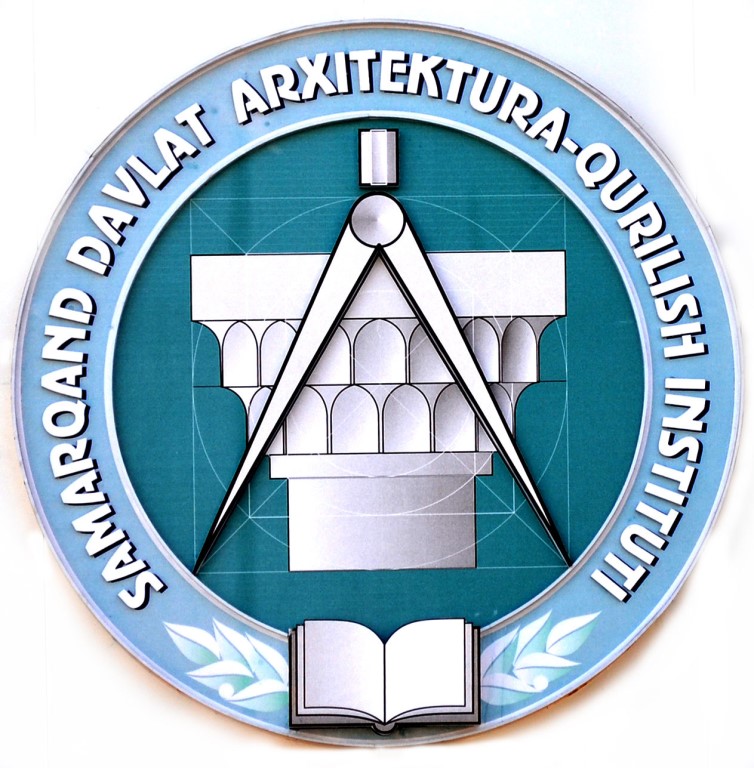 THANKS!
16